HMP200/UPC203/VMP200 NOV/DEC/2016
GASTROINTESTINAL SECRETIONS
REFERENCES
GANONG’S REVIEW OF MEDICAL PHYSIOLOGY, 25 Edition, 2016, 	McGraw Hill Education Lange. 
BORON & BOULPAEP MEDICAL PHYSIOLOGY  A Cellular & 	Molecular Approach. 2nd Edition 2012 by Saunders, Elsevier. 
 GUYTON & HALL TEXTBOOK OF MEDICAL PHYSIOLOGY  A south 	Asian Edition. Vaz, Kurpad & Raj. 2013 Elsevier.

 LECTURER: Dr. Paul Mungai Mbugua (PMM)
                         Department of Medical Physiology
	           College of Health Sciences
	           UNIVERSITY OF NAIROBI
HMP200/UPC203/VMP200/NOV/DEC/2016
GASTROINTESTINAL SECRETIONS
PARTS of the Gastrointestinal (GI) Tract
MOUTH
ESOPHAGUS
 STOMACH
DUODENUM
JEJUNUM
ILEUM
CECUM
COLON
RECTUM
ANUS

 PANCREAS
 LIVER
GASTROINTESTINAL (GI) SECRETIONS
SALIVA
 STOMACH
 PANCREAS
 LIVER
GI SECRETIONS
FUNCTIONS
 COMPOSITION
 ORIGIN OF EACH COMPONENT
 MECHANISM OF SECRETION
CONTROL/REGULATION
SALIVA
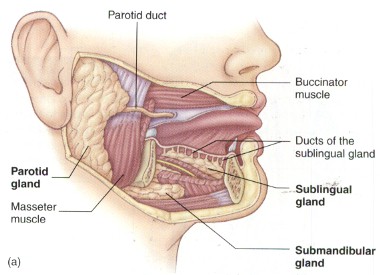 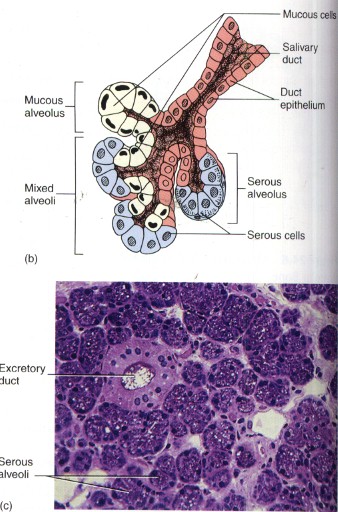 SECRETORY SALIVARY CELLS
SEROUS SALIVARY ACINAR CELLS
 PROTEINACEOUS COMPONENTS
 MUCOUS SALIVARY ACINAR CELLS
 MUCINOUS COMPONENTS
SALIVARY GLANDS
PAROTID glands-fairly watery saliva – serous – low 	glycoprotein content but enriched in α-amylase
 SUBMANDIBULAR glands-viscid saliva – 	seromucous secretion
 SUBLINGUAL glands-viscid saliva – seromucous 	secretion
 Labial, Buccal, & Palatal glands in the lips, 	cheeks, & palate – a mucous secretion – enriched in 	mucin (glycoprotein)
 Lingual glands in the tongue – a mucous secretion
SALIVARY GLANDS
Extremely active - ~90% three major salivary 	glands
~10% minor salivary glands
 Blood vessels
Basal rate ~0.5 mL per min (K+- rich, hypotonic)
Stimulated – 10-fold increase over the basal rate
 1000-1500 mL per day
Oral pH at about 7.0
Always hypotonic
Salivary [K+] always greater than plasma [K+]
ORGANIC & INORGANIC COMPONENTS OF SALIVA
Sodium, Chloride, Potassium, Bicarbonate, 	Calcium, Phosphate, Thiocyanate

Alpha-amylase, Lingual lipase, Lysozymes
	
 Proline-Rich Proteins, Mucin Glycoproteins
Immunoglobulin A
HUMAN SALIVA CONTAINS SMALL AMOUNTS OF:-
LIPASE
NUCLEASES
PEROXIDASES
LACTOFERRIN
SECRETORY IgA
GROWTH FACTORS
REGULATORY PEPTIDE
VASOACTIVE PROTEASES  - Kallikrein & Renin
PROLINE-RICH SALIVARY PROTEINS
Abundant in parotid & 	submandibular saliva
Antimicrobial
Neutralize dietary tannins
Lubricate ingested foods
Enhance tooth integrity
SALIVARY ALPHA (α) AMYLASE
Major constituent of saliva
Digest starch
Not essential for effective CHO 	digestion & absorption
Pancreatic insufficiency - 	(dysfunction)
Partially compensate for CHO 	maldigestion
FUNCTIONS OF SALIVA
Antibacterial, antifungal, antiviral
Digestion of starch & fat
Sense of taste - solvent
Protective coating – soft & hard tissues
Lubrication –oral cavity, speech, mastication, 	swallowing-FOOD BOLUS
Buffering
FUNCTIONS OF SALIVA
Facilitates swallowing
Keeps mouth moist
Wash away food particles
Aids speech – lips & tongue
Keeps mouth & teeth clean
Antibacterial action (lysozyme & IgA)
Maintain proper oral hygiene
Overall dental integrity
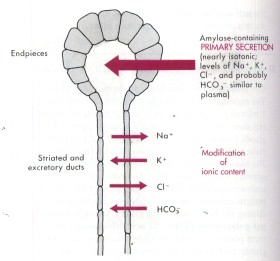 MODIFICATION OF IONIC CONTENT
Na+ & CI- extracted/Salivary duct cells absorb Na+ & CI-
K+ & HCO3- added/salivary duct cells secrete K+ & HCO3-
Ducts relatively impermeable to H2O
Loss of NaCI - hypotonic
SALIVARY DUCT MEMBRANE TRANSPORTERS
SALIVARY 
		DUCT
 TRANSPORTERS
REABSORPTION OF Na+
Na+ enters salivary duct cells from the lumen through apical epithelial Na+ channels (ENaCs)

Basolateral Na+-K+ pump extrudes Na+
REABSORPTION OF CI-
CI- enters salivary duct cells from the lumen through apical membrane CI- /HCO3- exchangers
Apical CI- channels recycle the CI- that is absorbed by CI- /HCO3- exchangers 
CI-  exit duct cells through basolateral CI- channels
SECRETION OF HCO3-
Secretion of HCO3- enters occurs through apical membrane CI- /HCO3- exchangers

HCO3-  enters duct cells through  Na+ /HCO3- cotransporters
SECRETION OF K+
Secretion of K+ occurs through apical membrane K+/H+ exchangers

  K+ enters duct cells through basolateral Na+ /K+ pump
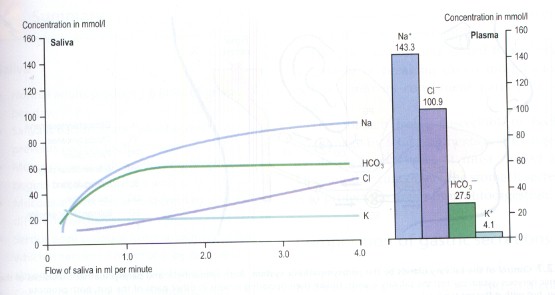 PARASYMPATHETIC NERVOUS SYSTEM
Most important physiological regulator
ACh
Muscarinic M3
Increase [Ca2+]
Taste, tactile stimuli, sight, smell, thinking, nauses
GLANDULAR ATROPHY
Maintaining normal mass of salivary glands
SYMPATHETIC NERVOUS SYSTEM
Noradrenergic stimulation
β -adrenoceptors
Increase [cAMP]i
Slightly modifies the composition
Increases proteinaceous content
Little influence on volume
SJÖGREN'S SYNDROME
chronic & progressive autoimmune disease
Antibodies that react primarily with salivary & 	lacrimal glands
Immunologic injury to acini
Loss of salivary functions
XEROSTOMIA-  dry mouth
KERATOCONJUNCTIVITIS SICCA- dry eyes
Dental carries
Dental fractures 
Loss of dentition
THANK YOU